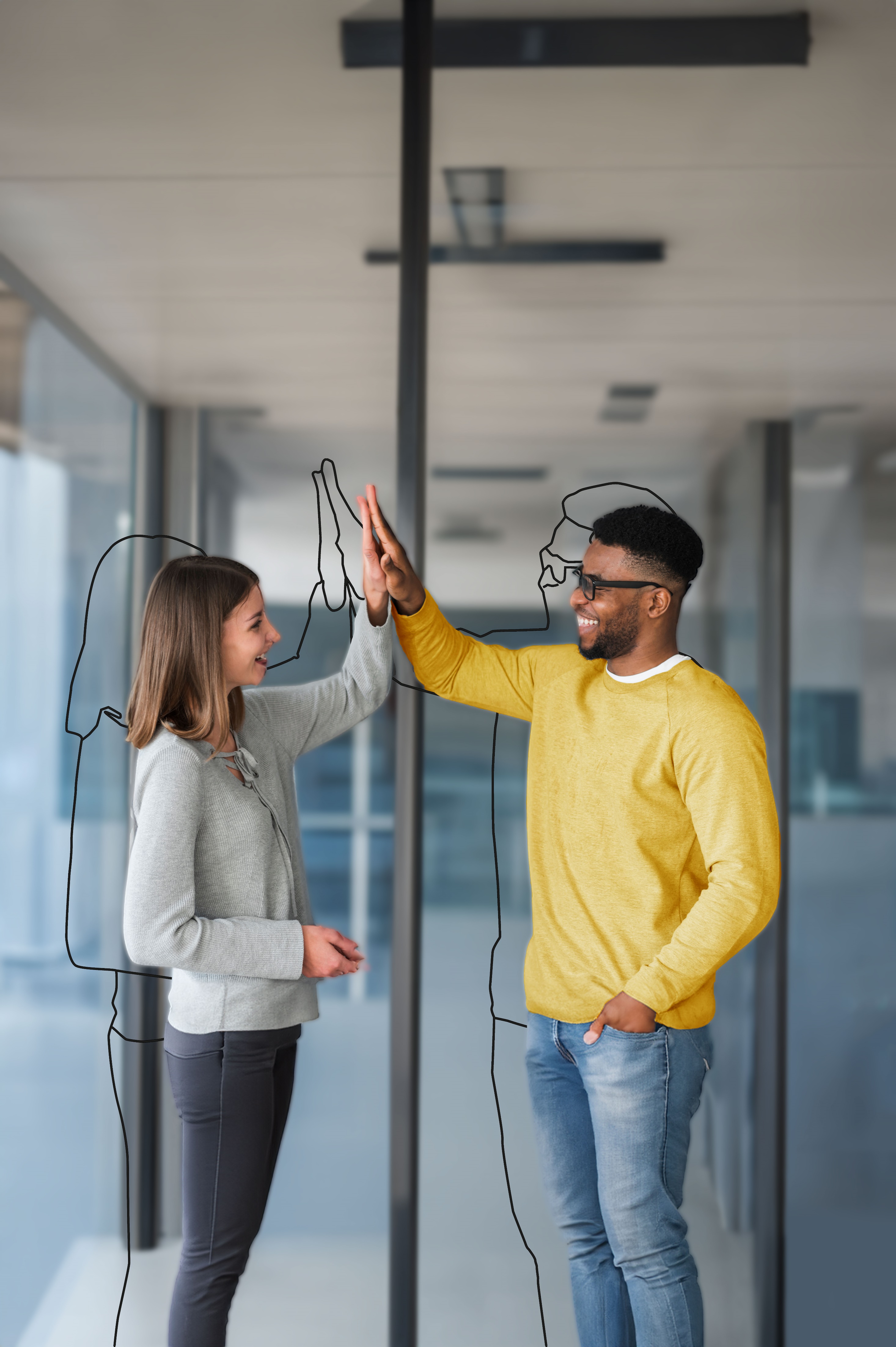 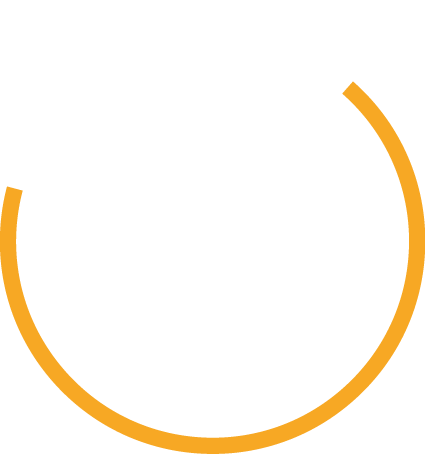 Willkommen zum Online-Aktionstag

„Nachhaltiges Wirtschaften“
Agenda
Nachhaltiges Wirtschaften – wie kann das gehen?
Exemplarische Themenbereiche im Studium
Studienangebote in Baden-Württemberg
Berufsmöglichkeiten: was kann ich hinterher damit machen?
Erfahrungsberichte von Studierenden
Nachhaltiges Wirtschaften – wie kann das gehen?
Megatrend oder Notwendigkeit?
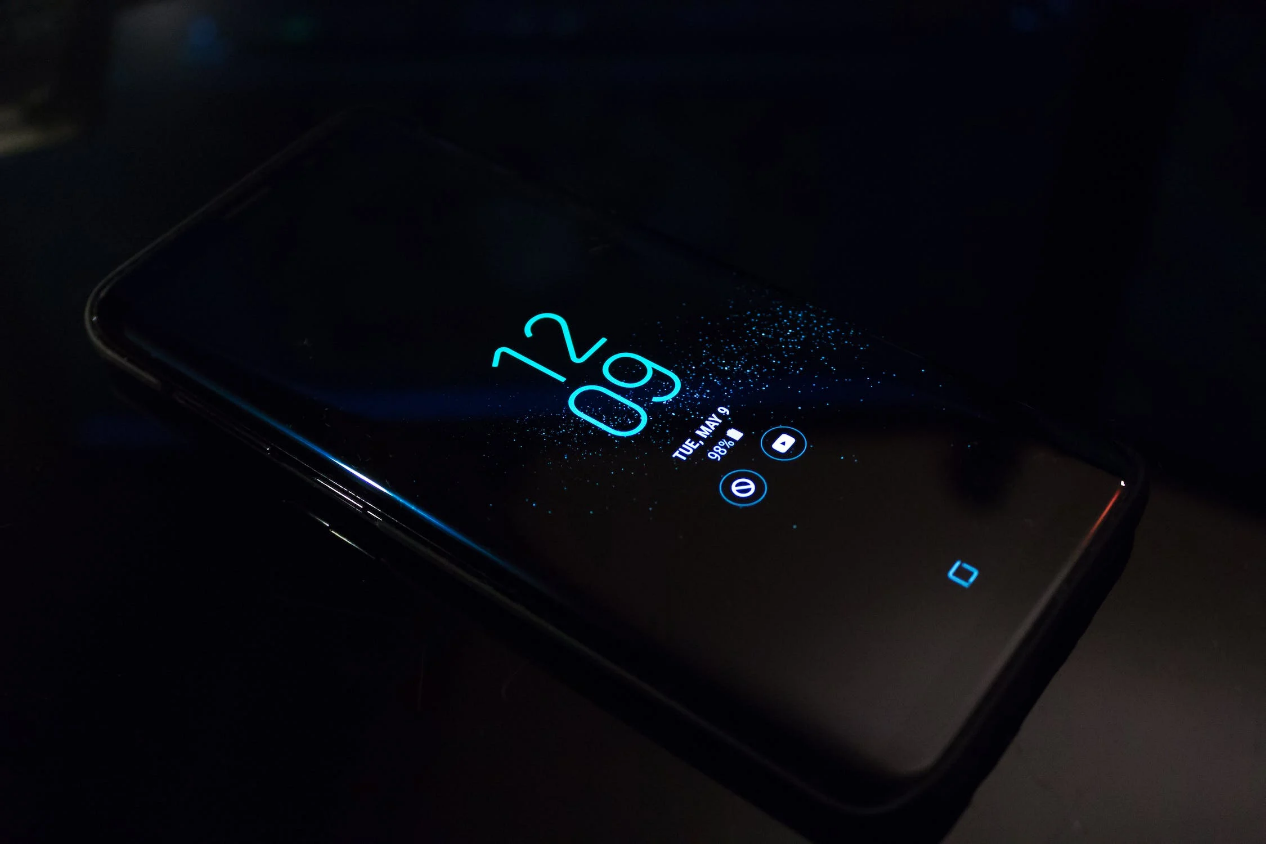 [Speaker Notes: https://bdi.eu/umwelt-und-nachhaltigkeit/nachhaltiges-wirtschaften, 19.02.24; 09.26
Wie kann Wirtschaften was ja grundsätzlich Wachstum bedeutet mit Nachhalitgkeit zusammen spielen?
Begrenzte Ressourcen 
Klimagesetze, Lieferkettengesetzt, soziale Apekte

Unter Berücksichtigung der aktuellen Entwicklungen, Klimakatastrophe. Zwingend notwendig!]
3 Säulen-Modell Nachhaltigkeit
[Speaker Notes: Nachhaltiges Wirtschaften heißt: Soziale, ökologische und ökonomische Belange müssen immer wieder neu gegeneinander abgewogen und in ein vernünftiges Verhältnis gebracht werden.]
Exemplarische Themenbereiche
Nachhaltige Unternehmensführung
Wie können Unternehmen durch die Integration von Nachhaltigkeitspraktiken in ihre Strategie nicht nur die Umwelt schützen, sondern auch ihre Profitabilität steigern?
Kreislaufwirtschaft und Umgang mit Ressourcen
Wie können Betriebe durch Kreislaufwirtschaft Ressourcen effizienter nutzen und gleichzeitig Abfall und Umweltbelastungen reduzieren?
Exemplarische Themenbereiche
Erneuerbare Energien
Inwiefern können erneuerbare Energien wie Solar- und Windkraft die Abhängigkeit von fossilen Brennstoffen verringern und zur globalen Energieversorgung beitragen?
Betriebliche Prozesse
Wie können betriebliche Prozesse durch den Einsatz von Leanmanagement und grünen Technologien effizienter und umweltfreundlicher gestaltet werden?
StudienangeboteBaden-Württemberg
Berufsmöglichkeiten
Klimaschutzmanager*in
Umwelt-/ Nachhaltigkeitsmanager-/ Energieberater*in
Berater*in Produktionsoptimierung/Lean Production
Key Account Manager*in
Umweltauditor*in
Grüne Finanzberatung
Carbon Manager*in
Forschung und Lehre
Entrepreneurship
Städte und Kommunen
Unternehmen (Daimler, Bosch, Porsche, Mahle, Tesla, Patagonia,…)
Energiedienstleister (ENBW, SWU,…)
Abfallbetriebe und Recylinghöfe
Wasseraufbereitungsanlagen
Forschungsinstitute
NGO`s
Selbstständigkeit
Studierende berichten
Warum hast du dich für diesen Studiengang entschieden und wie hat er deine Perspektive auf Nachhaltigkeit und Betriebswirtschaft verändert?
Was macht deinen Studiengang für dich wertvoll?
Wo hast du dein Praxissemester gemacht und wo siehst du dich beruflich in der Zukunft?
[Speaker Notes: 10-15Minuten]